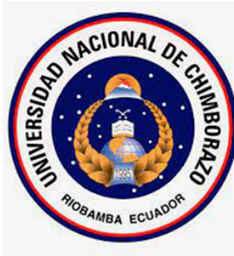 UNIDAD II
POLÍTICA DE COMERCIO EXTERIOR
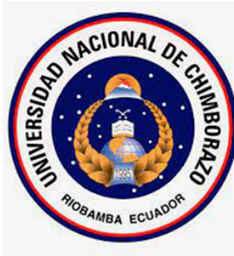 GENERALIDADES DE LA POLÍTICA DEL COMERCIO EXTERIOR
La política de comercio exterior es un instrumento de negociación internacional que facilita las transacciones comerciales entre países; permite a las economías proteger su industria interna al desincentivar la importación de productos extranjeros, a la vez que incrementa la demanda del producto nacional.
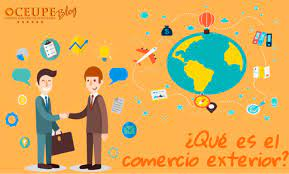 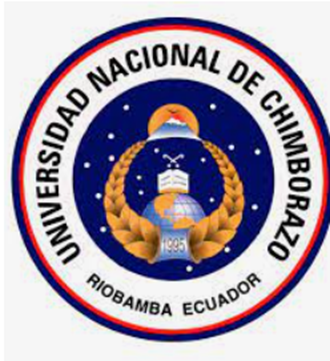 GENERALIDADES DE LA POLÍTICA DEL COMERCIO EXTERIOR
La política de comercio exterior puede otorgar poderosos incentivos o desincentivos a la producción, por medio de su influencia en los precios y las cantidades de los productos competidores que se importan en el país y a través de sus efectos sobre los precios internos recibidos por las exportaciones. Se dice que las políticas que encarecen los precios de las importaciones en el mercado interno proporcionan protección económica.
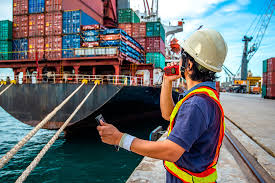 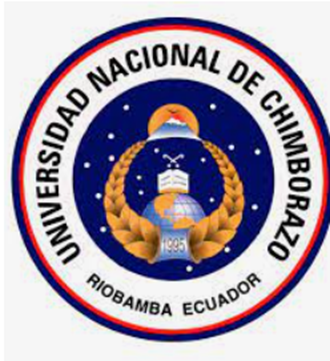 GENERALIDADES DE LA POLÍTICA DEL COMERCIO EXTERIOR EN ECUADOR
La política de comercio exterior de un país como el Ecuador debe estar enmarcada en una política de Estado de desarrollo nacional, que impulse en el largo plazo y de manera armónica el aumento sostenido de la inversión, el incremento de la producción y la productividad, el crecimiento del empleo, la generación de exportaciones.
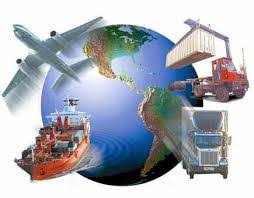 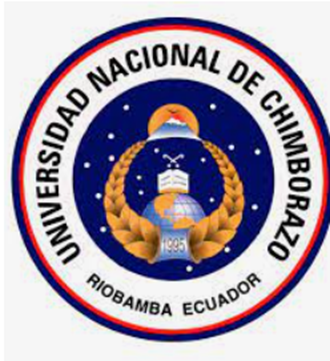 GENERALIDADES DE LA POLÍTICA DEL COMERCIO EXTERIOR EN ECUADOR
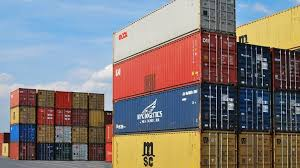 Debe tener como prerrequisitos: estabilidad política, seguridad jurídica, desarrollo de la competitividad nacional, apertura al comercio internacional, agilidad en procedimientos y trámites, respeto por las normas de parte de exportadores y funcionarios.
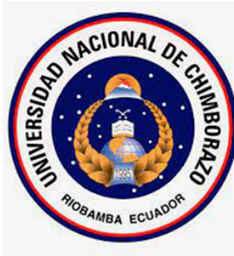 GENERALIDADES DE LA POLÍTICA DEL COMERCIO EXTERIOR EN ECUADOR
Ello debe hacerse para contribuir a que el comercio mundial sea leal y transparente; cumplir y hacer cumplir las normas internacionales y nacionales relativas al intercambio de bienes y servicios, lograr que los productores y los exportadores nacionales reciban el mejor precio por sus productos
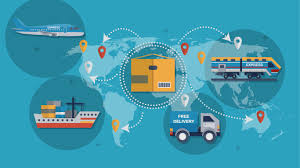 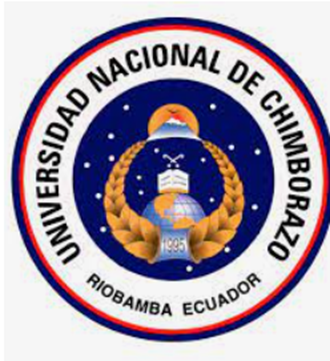 GENERALIDADES DE LA POLÍTICA DEL COMERCIO EXTERIOR EN ECUADOR
Exigencias mínimas de competitividad (cantidad suficiente, calidad vinculada al precio, oportunidad de acceso al mercado); en consecuencia, los agentes de comercio internacional (públicos y privados), deben ser formados para aceptar las condiciones de toda compra – venta únicamente cuando esas condiciones le satisfagan. La palabra “no” y el voto negativo deben estar siempre en su vocabulario de negocio, hasta cuando les convenga la transacción y lleguen a acuerdo.